CÓMO PREPARAR UN PRESUPUESTO FAMILIAR...
Crear un presupuesto requiere de 3 cosas:
1. Identificar cómo se están gastando el dinero ahora.2. Evalúe su actual gasto y establecer metas que tengan en cuenta sus objetivos a largo financieras a largo plazo.3. Seguimiento de sus gastos para asegurarse de que permanece en esos lineamientos.
El gasto de seguimiento y Gastos
1. Identificar cómo y dónde se gasta el dinero.2. Los elementos esenciales incluyen alojamiento, comida y ropa. La mayoría de las familias aumentaría la electricidad, el agua y el transporte, si no hay transporte público disponible. Los ingresos para cubrir estos gastos deben asignarse en primer lugar.
¿Cuál es la prioridad?
Casa
Proyectos de ley (electricidad, tarjetas de crédito)
Comestibles
El dinero para las familias
pago del auto
seguro de automóvil
cable
¿Qué es importante?
conveniencias1. Otros artículos incluyen la conveniencia de acceso a Internet, cable y entretenimiento. Estas facilidades no esenciales deben seguir lo esencial de su presupuesto.
  2.A teléfono no es esencial para la vida, pero es una comodidad muy importante, no sólo para la seguridad en el caso de una emergencia, sino también para comunicarse con los empleadores y otros.
Copia del presupuesto de la familia: por: leavedebtbehind.com
C:\Users\Owner\Documents\Copy of LDB_Budget_Form.xls
¿Qué es un presupuesto?
Un presupuesto es básicamente un plan que gasta su dinero en el papel antes de que usted lo reciba. Se trata simplemente de anotar sus ingresos, y todos sus gastos para el próximo mes y mirando a la diferencia. La diferencia le dirá lo que tiene que hacer, y le permitirá controlar sus gastos.
¿Cuándo y con qué frecuencia debe crear mi presupuesto?
Es de importancia crítica es el concepto de gastar su dinero en el papel antes de recibirlo.
Su presupuesto debe hacerse mensualmente. Es demasiado complicado para tratar de crear un presupuesto que funcione para todos los meses, los gastos requeridos va a cambiar. Por lo tanto crear una mensual, y que sea específico para ese mes.
Creación de un presupuesto
Las herramientas básicas para la creación de un presupuesto son un bolígrafo y un lápiz, y nos lo recomendaría encarecidamente que su primer presupuesto se hace de esta manera. Hay algo acerca de la escritura de su presupuesto con la mano que le da más la propiedad de ella y lo hace más responsable.
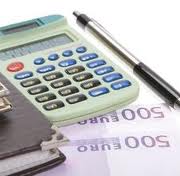 matrimonio
Si usted está casado, usted y su cónyuge deben hacer el presupuesto en conjunto. Esto es MUY importante. Ambos deben tener la misma contribución en el presupuesto y al final de acuerdo con él. Si una persona no participa, o una persona no está de acuerdo la posibilidad de que el presupuesto que están siendo seguidos por ambas partes es baja.
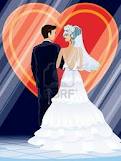 Keep it Simple
Mantener nuestro presupuesto muy simple. En lugar de tener 10-20 diferentes categorías de productos en el presupuesto para que sólo se centran en los 1-3 más importantes primero.
Así que, para ello se toma su cheque de pago de, digamos, $ 500 y la derecha de la parte superior se pone el dinero a sus principales prioridades. Para muchas personas este es el alquiler, las facturas, alimentos, ropa, etc ...
acuerdo
Una vez que tenga su presupuesto y la totalidad de su dinero se gasta para el mes próximo, es el momento de acuerdos formales. Este es un paso crítico en el seguimiento de su presupuesto. Si usted es soltero, se le va a tener un acuerdo con usted, o usted podría incluso considerar la posibilidad de un amigo cercano o miembro de la familia ser su socio de la rendición de cuentas. Si usted está casado, de lo que su cónyuge es su socio de la rendición de cuentas.
Después de un Presupuesto
A raíz de que no requiere conocimiento de los libros, se requiere que usted maneje usted mismo y su comportamiento.
Tener reuniones semanales del presupuesto y el estado de revisión del presupuesto y hacer ajustes si es necesario
Si un gasto inesperado ocurre (es decir, se rompe el coche hacia abajo) llevar a cabo una reunión sobre el presupuesto de emergencia, y usted y su cónyuge o pareja tienen que ponerse de acuerdo sobre qué se hará y cómo va a pagar por el costo.
Seguimiento de todos los gastos, y restarlo de la cantidad del presupuesto para saber cuánto le queda. Cuando te quedas, no gastar más dinero o mover dinero de otra categoría que tiene dinero.
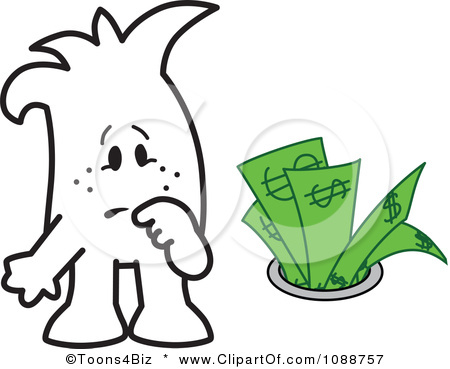 Si al principio no tienes éxito, intentar Try Again
Esté dispuesto a ajustar y si gastar un poco, no se sobre reacciona. Usted no se va a hacer las cosas bien por la puerta, y que le llevará unos pocos meses para acostumbrarse a la presupuestación y determinar las cantidades adecuadas para poner en cada categoría. Así que si usted gastar en exceso, no está bien, pero no es el fin del mundo tampoco. Sólo tienes que mover el dinero de otra categoría de presupuesto o tirar de su fondo de emergencia (sólo hay que poner la espalda).
Inicie su presupuesto ahora!
No espere más, comience su presupuesto hoy en día.
Usted se sentirá menos estresado, y la cosa más extraña es usted de repente encontrar el dinero que usted no sabía que tenía. No hay nada como la sensación de ir por el dinero, a sabiendas de que tiene suficiente dinero para pagar las cuentas y no tener que preocuparse de que usted no será capaz de pagar sus cuentas!